The Bible in Art A series of courses run by Rev. John Dixonfor the Central Lakes Mission Community
A selection of paintings that have been included in these courses
Conversion on the Way to Damascus (Caravaggio)
St Joseph and the Child Jesus (el Greco)
Christ in the House of Mary and Martha(Diego Velazquez)
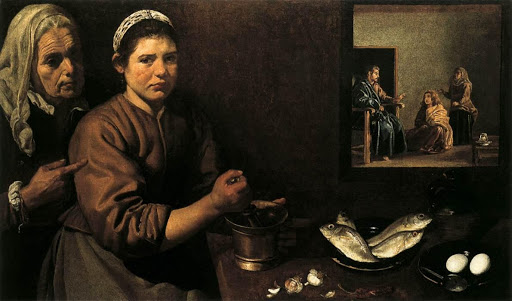 The Baptism of Christ (Piero della Francesca)
Christ Driving the Money Changers from the Temple (El Greco)
The Annunciation (Fra Lippo Lippi)
The Supper at Emmaus (Caravaggio)
Agony in the Garden (Mantegna)